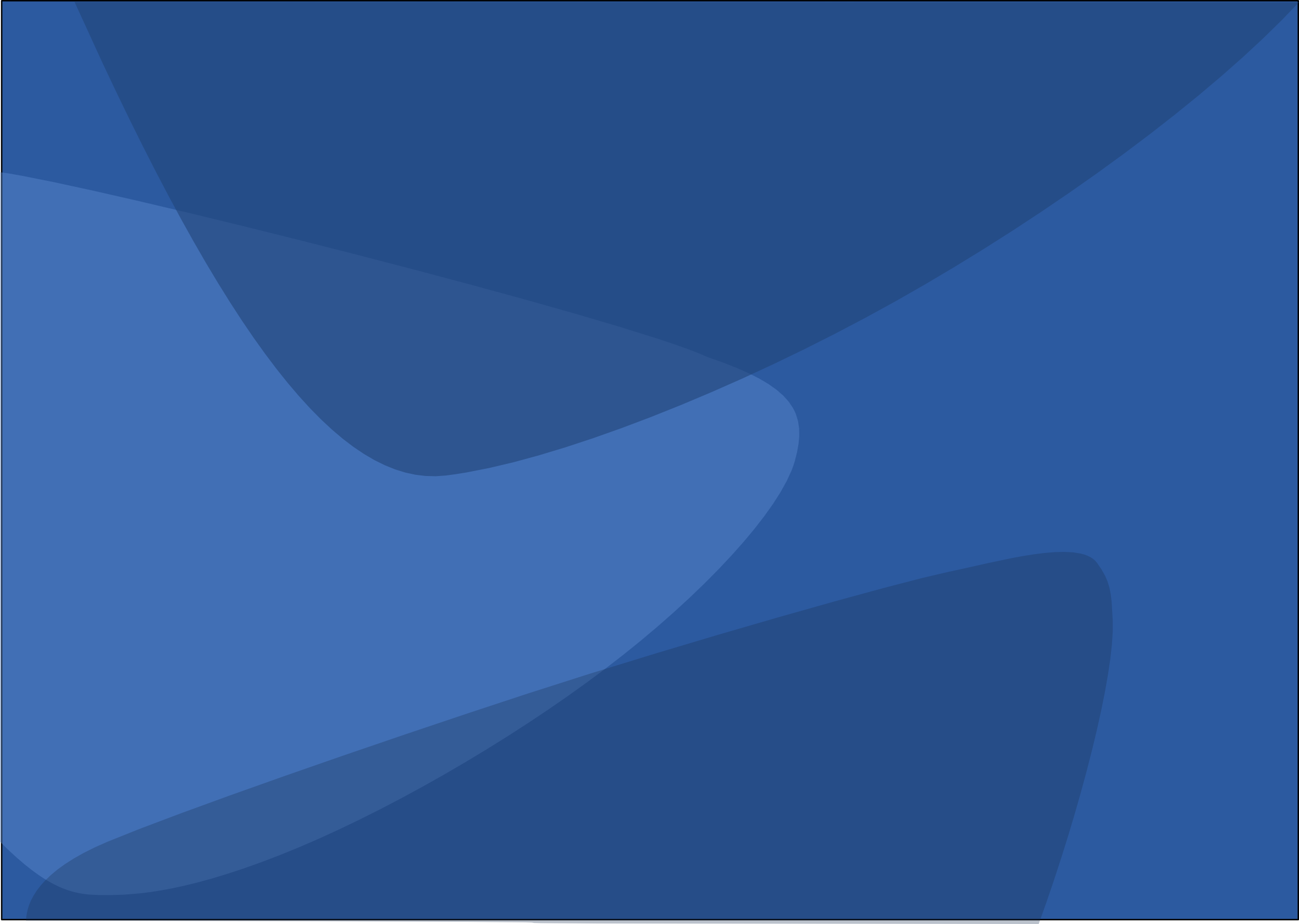 Campus Heule
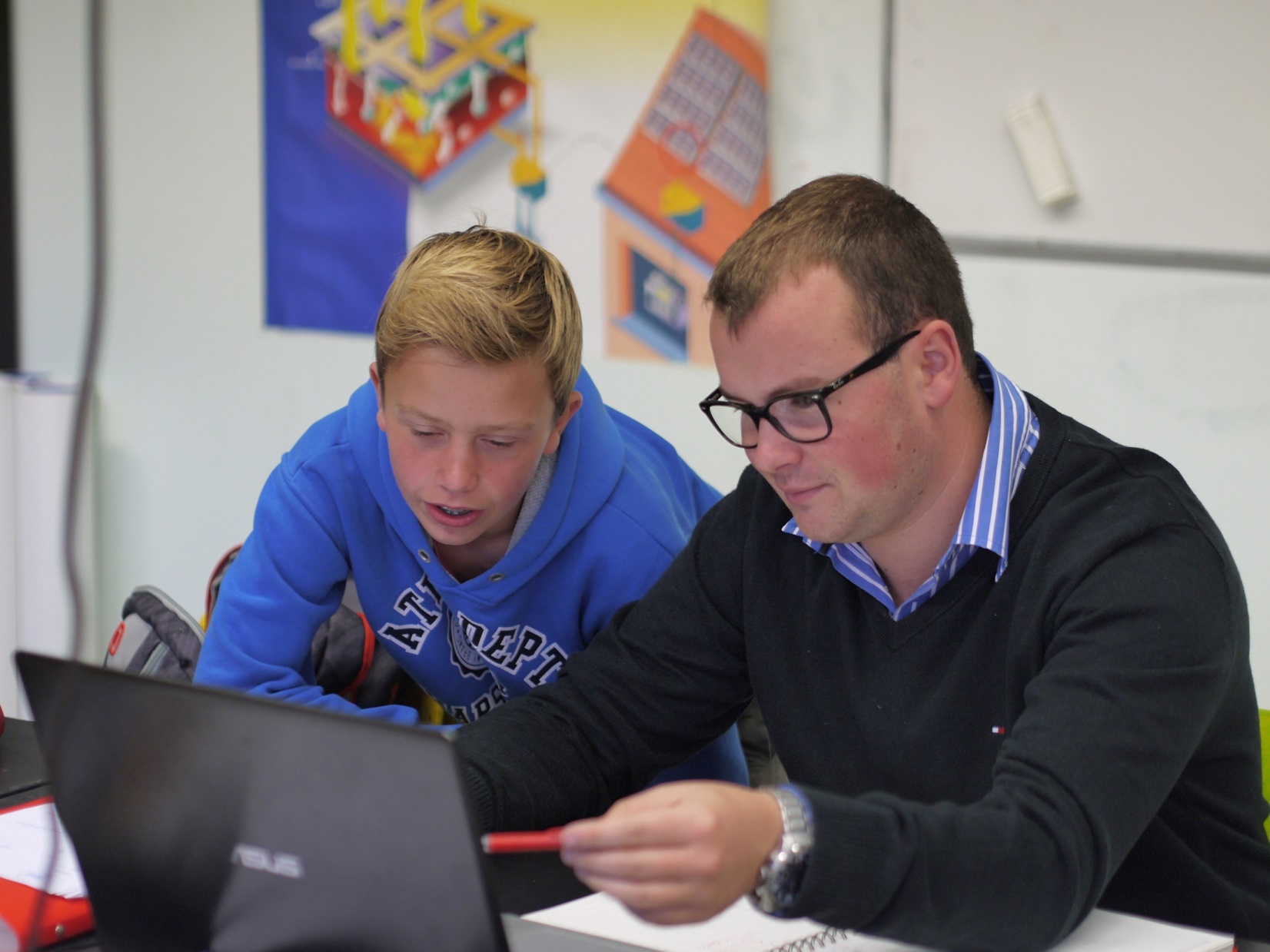 maken
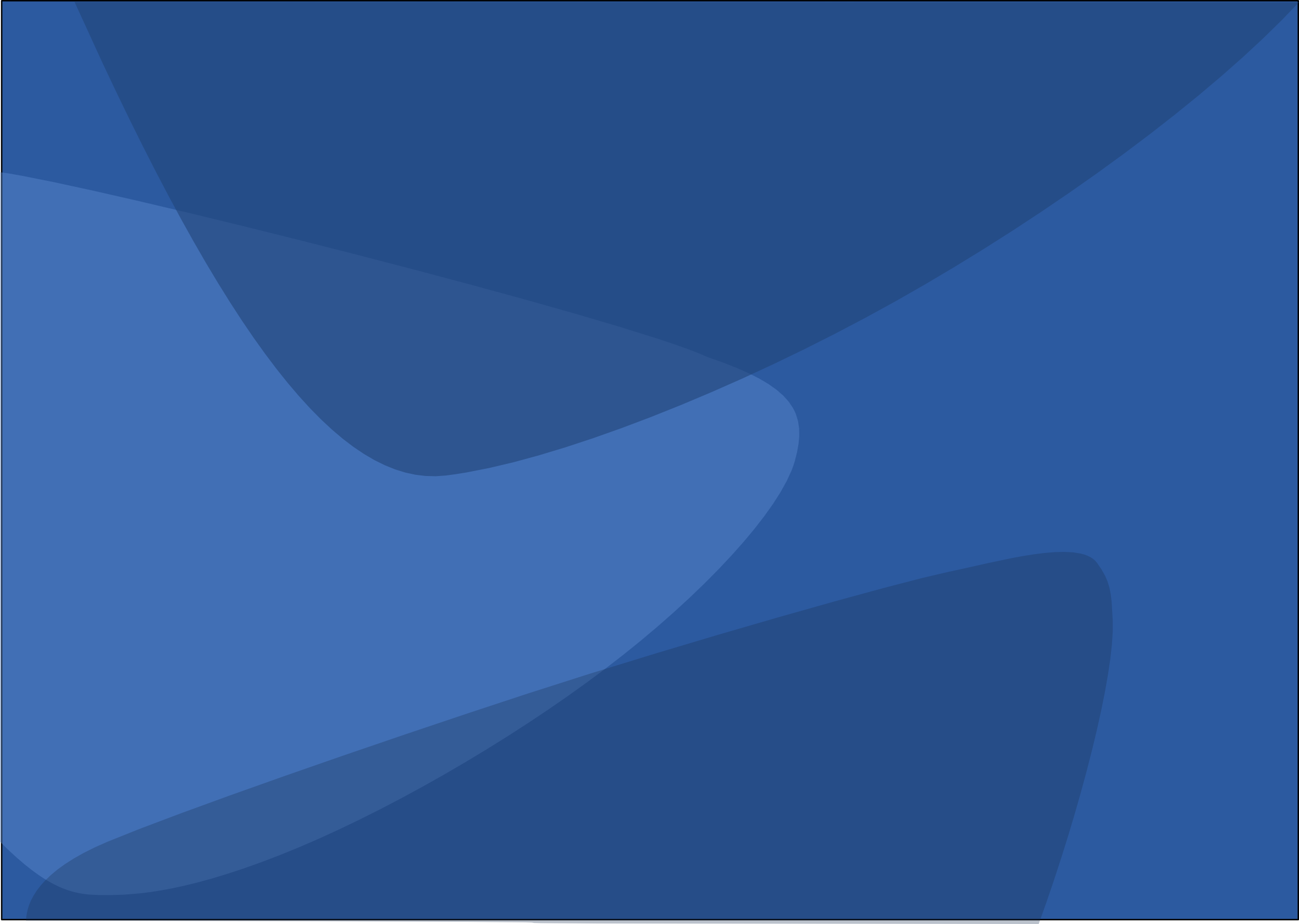 Campus Heule
Creatief en Uniek
BSO + 7de jaar
TSO
Grafisch media
Drukken
Schilderen 
 & decoratie
Multi-media
Print-media
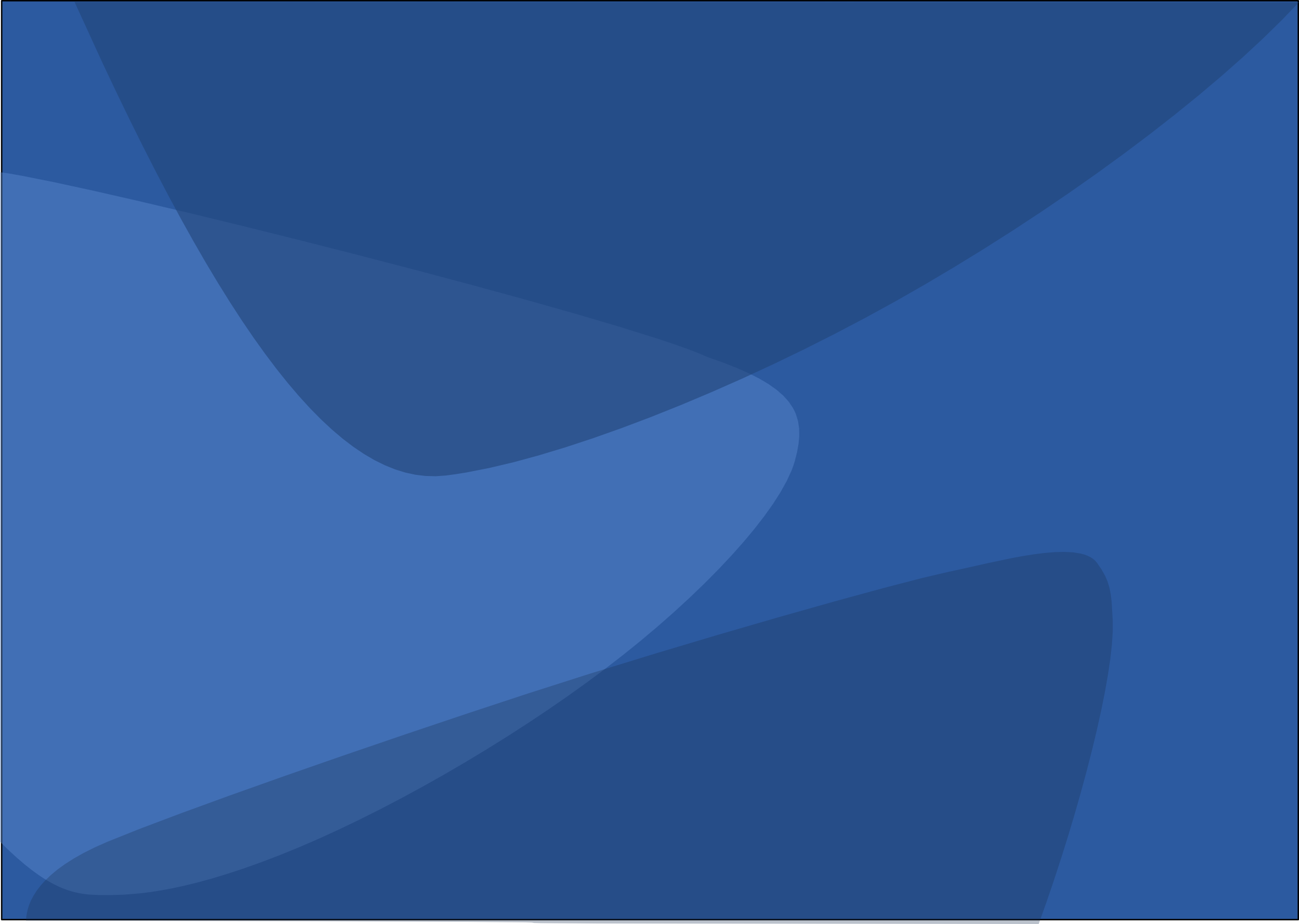 Campus Heule
Sterk in Werk
TSO & BSO + 7de jaar
BSO + 7de jaar
Basis- mechanica
Bouw
Elektriciteit
Auto
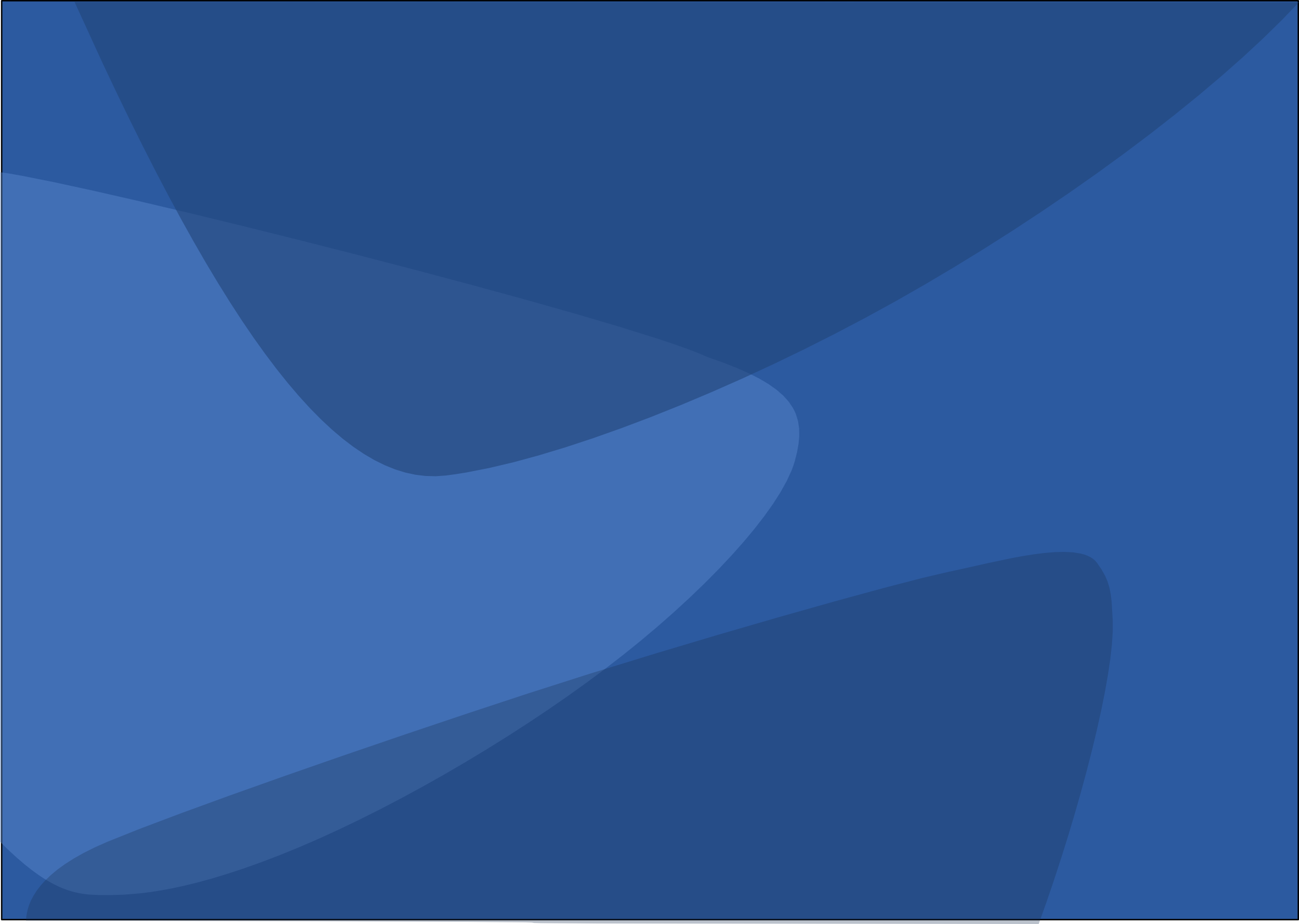 Campus Heule
1ste graad
B-stroom
A-stroom
1 A optie STEM
1 B optie Techniek
Grafische Communicatie en Media
Elektriciteit en Mechanica
Bouw en Decoratie
Elektriciteit en Metaal
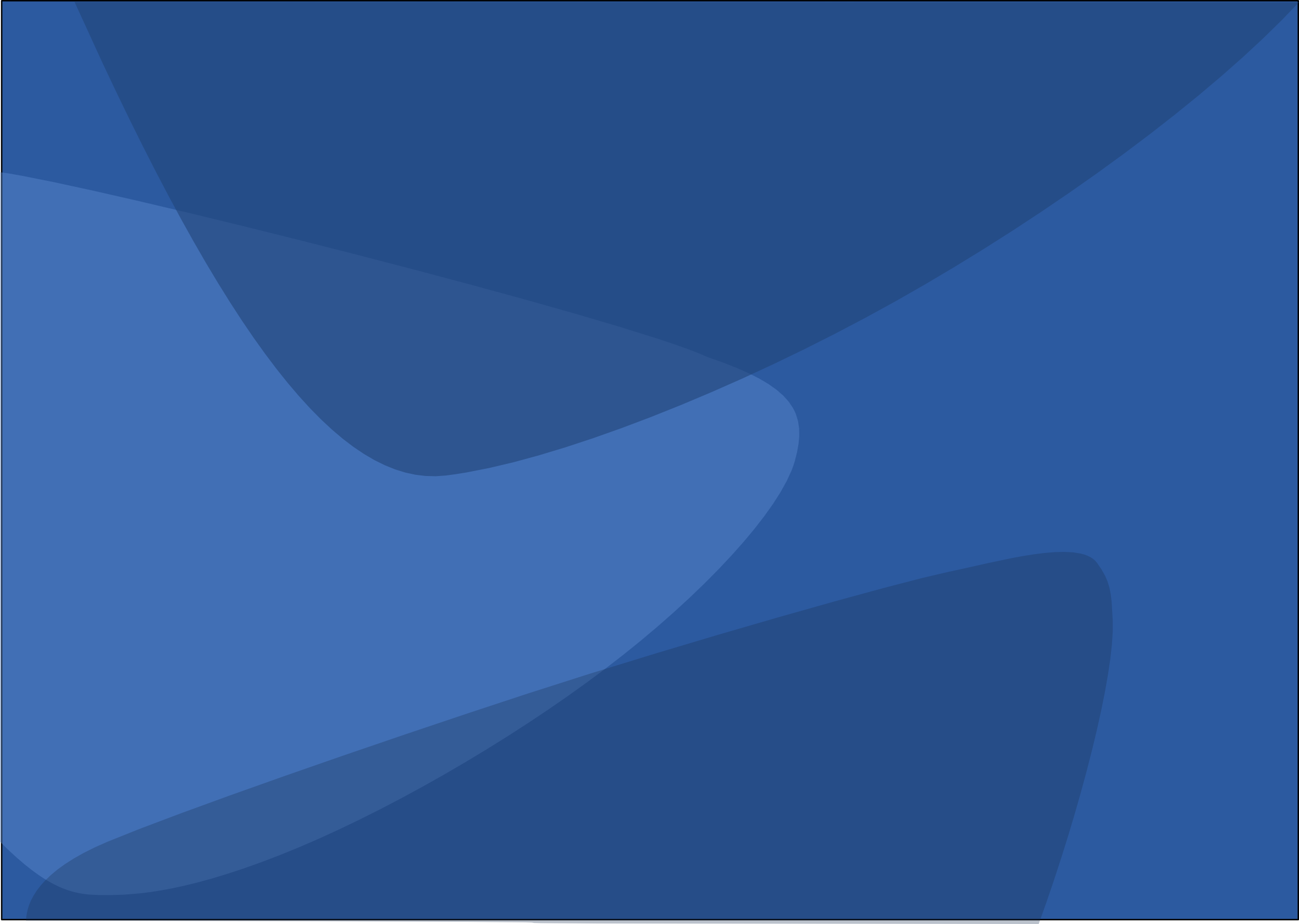 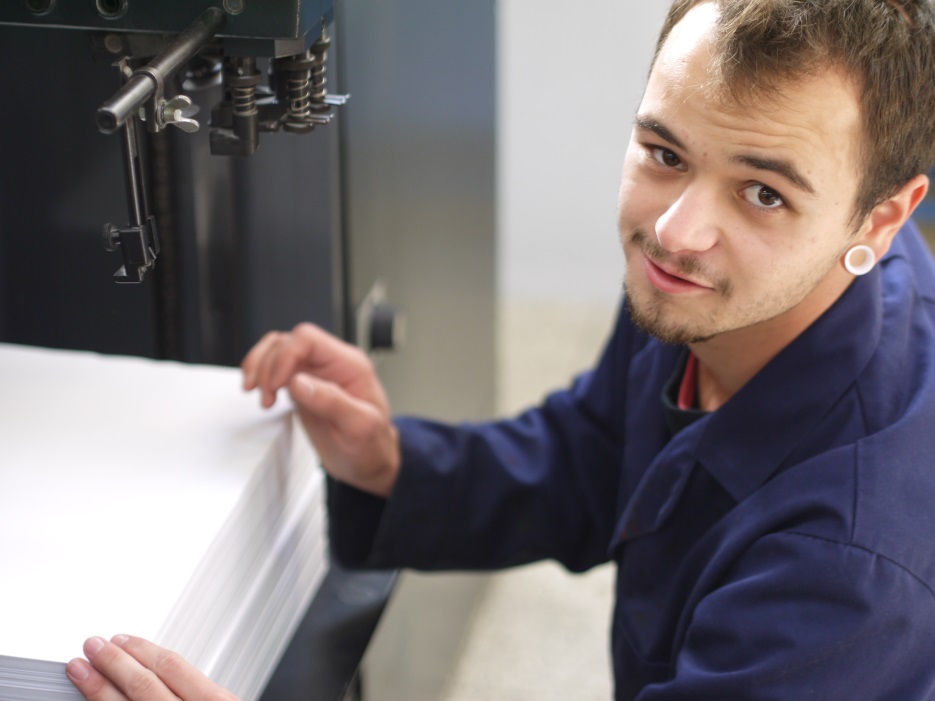 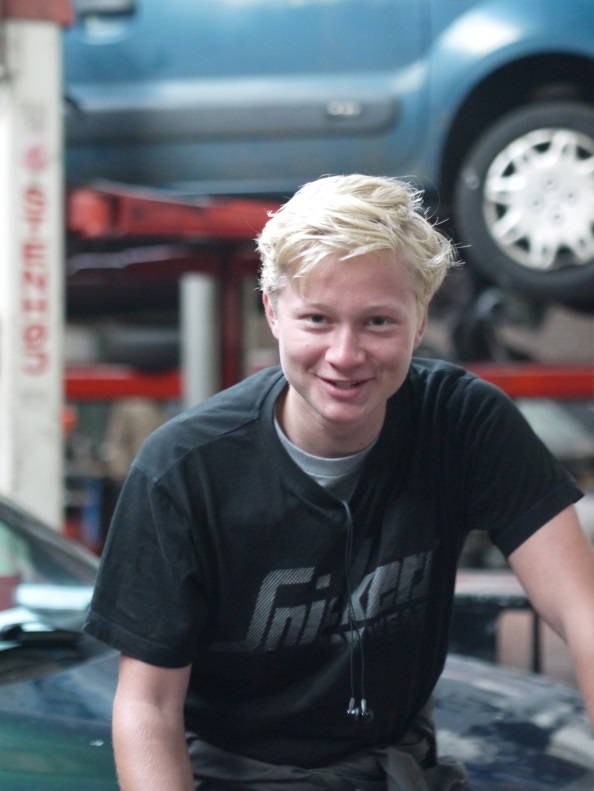 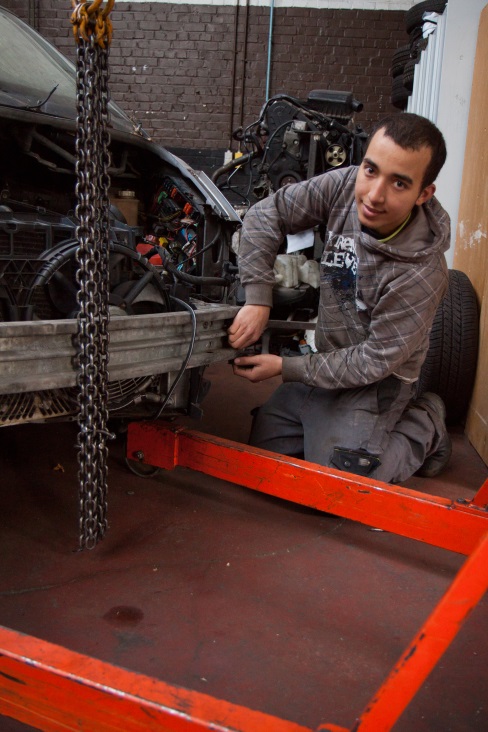 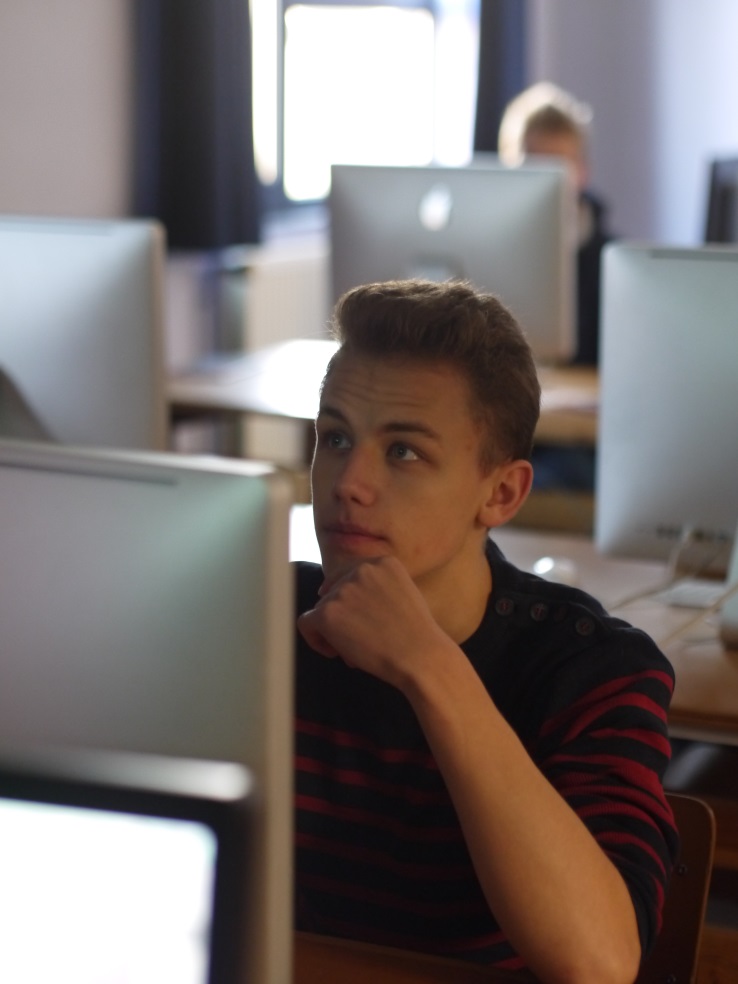 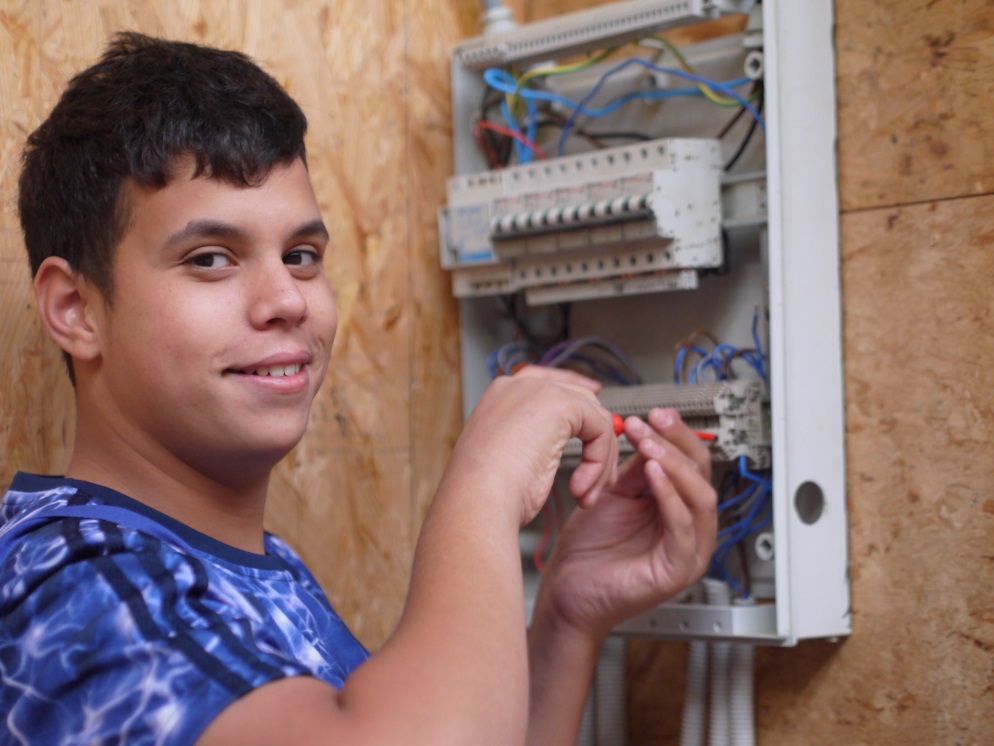 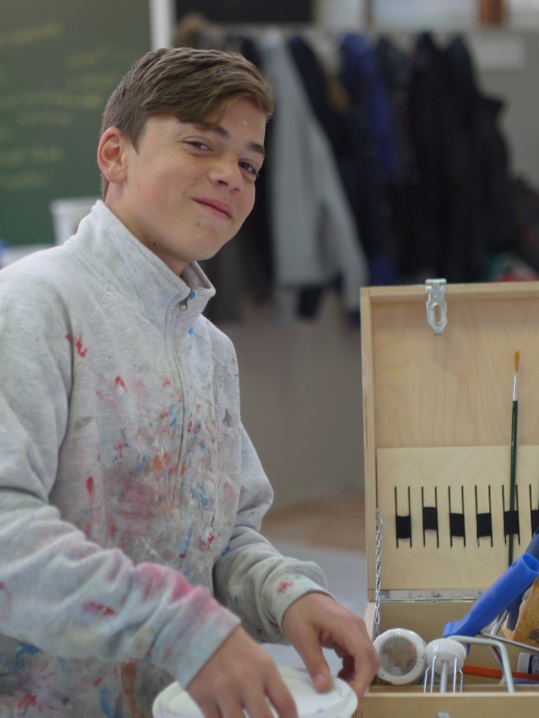 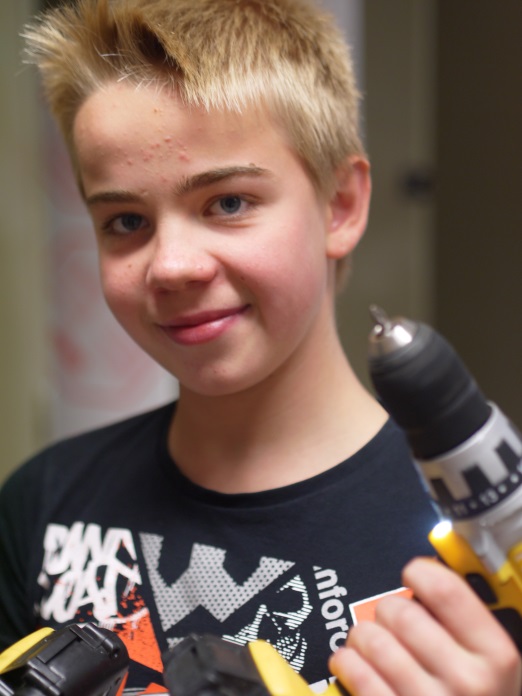